Formation continue en enseignement des sciences et de la technologie, volet démarche d'investigation,analyse technologique
Par François Guay-Fleurent et Christine St-Jean
Enseignants à la commission scolaire de la Riveraine
17 janvier 2017
guayfleuref@ecole.csriveraine.qc.ca
stjeanch@ecole.csriveraine.qc.ca
1
Plan de la présentation
1. Problématique

2. Cadre conceptuel

3. Formation continue

4. Exemples de créations des enseignants
2
1.1 Contexte de la problématique
Implantation du Renouveau en 2017-2018

Enseignement individualisé (Voyer et al., 2012)

Majorité d’adultes a moins de 25 ans (Doray & Bélanger, 2014)

Part importante d’élèves à risque (Rousseau et al., 2010)
3
1.2 Description du problème
Les parcours possibles à la FGA
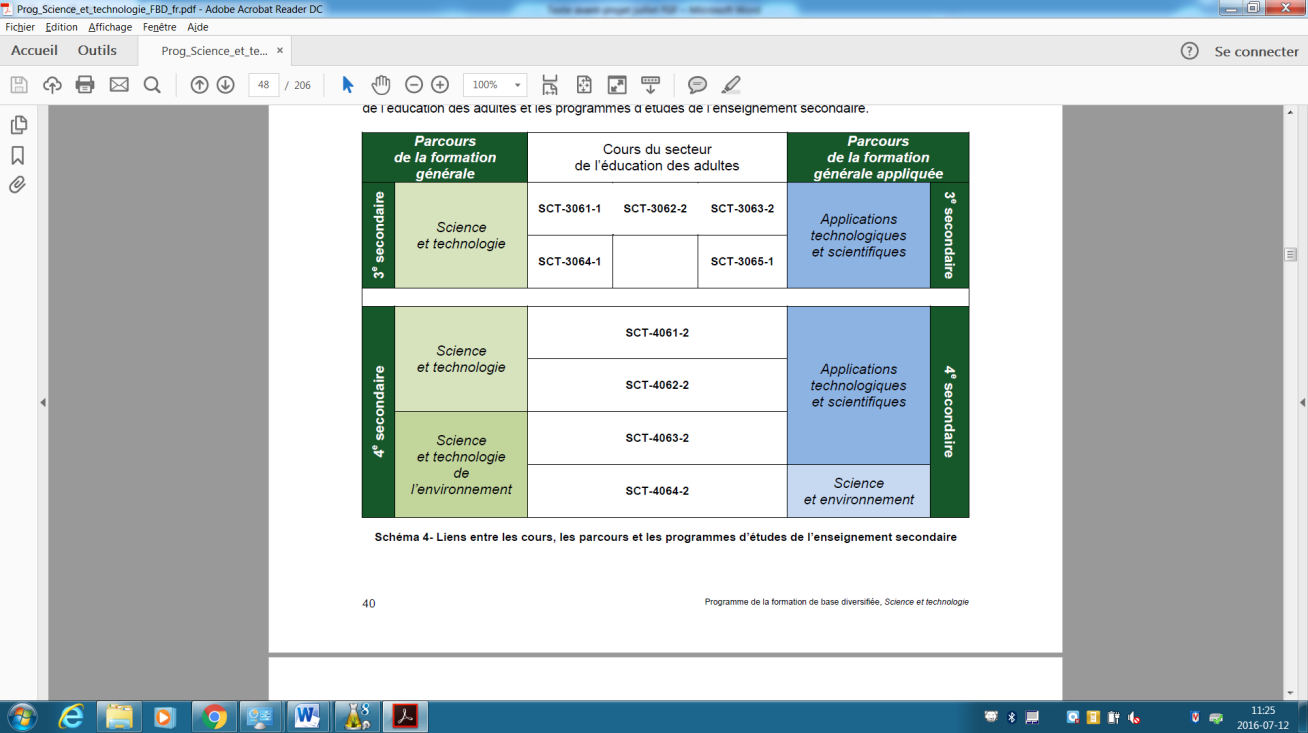 4
Reproduit du programme d’études de Science et technologie de la FGA (2015) (p. 40)
1.2 Description du problème
La mécanisation du travail : un cours contraignant

Manque de matériel didactique (AQIFGA, 2013)

Prescription de l’usage de machines-outils

« Facultatif » à la diplomation
5
1.3 Idée de formation
(Potvin et Dionne, 2007)


Élaboration de situations d’apprentissage (SA)

Mise à l’essai de SA

Diffusion/partage des SA
6
2. Cadre conceptuel
Programme d’études de Science et technologie (MEES, 2015)
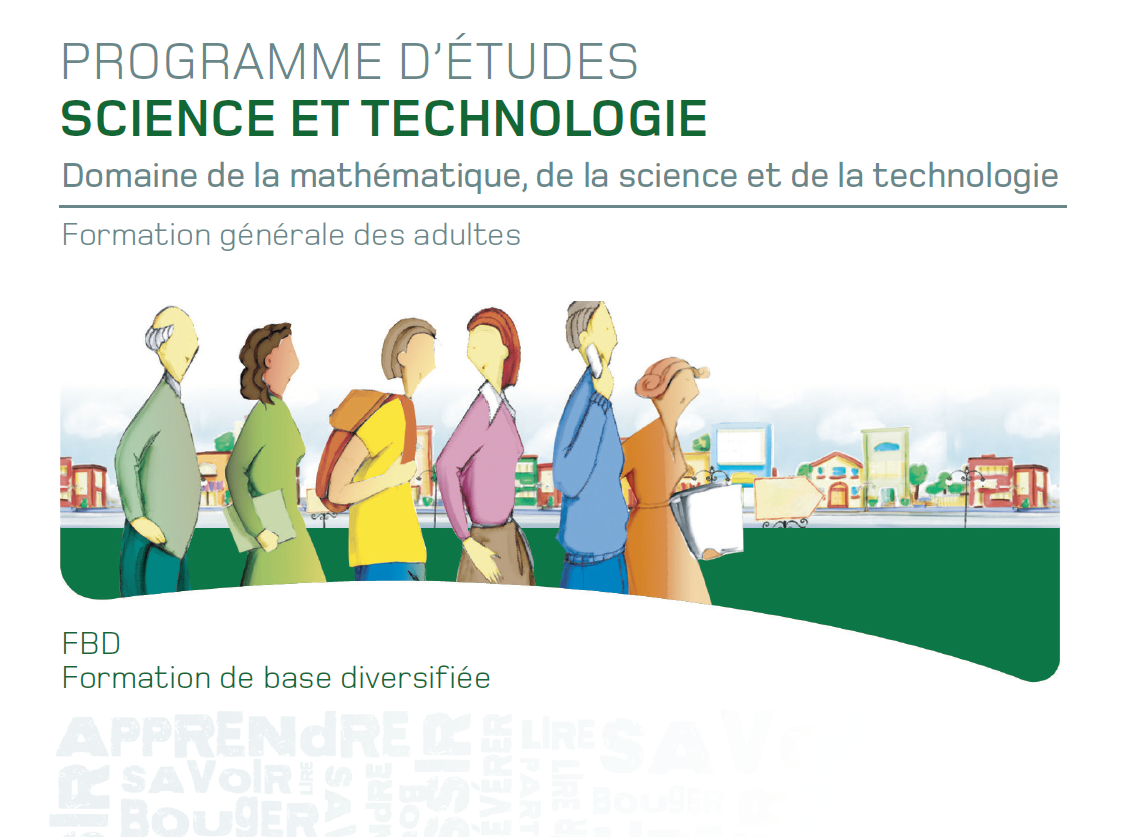 7
2. Cadre conceptuel
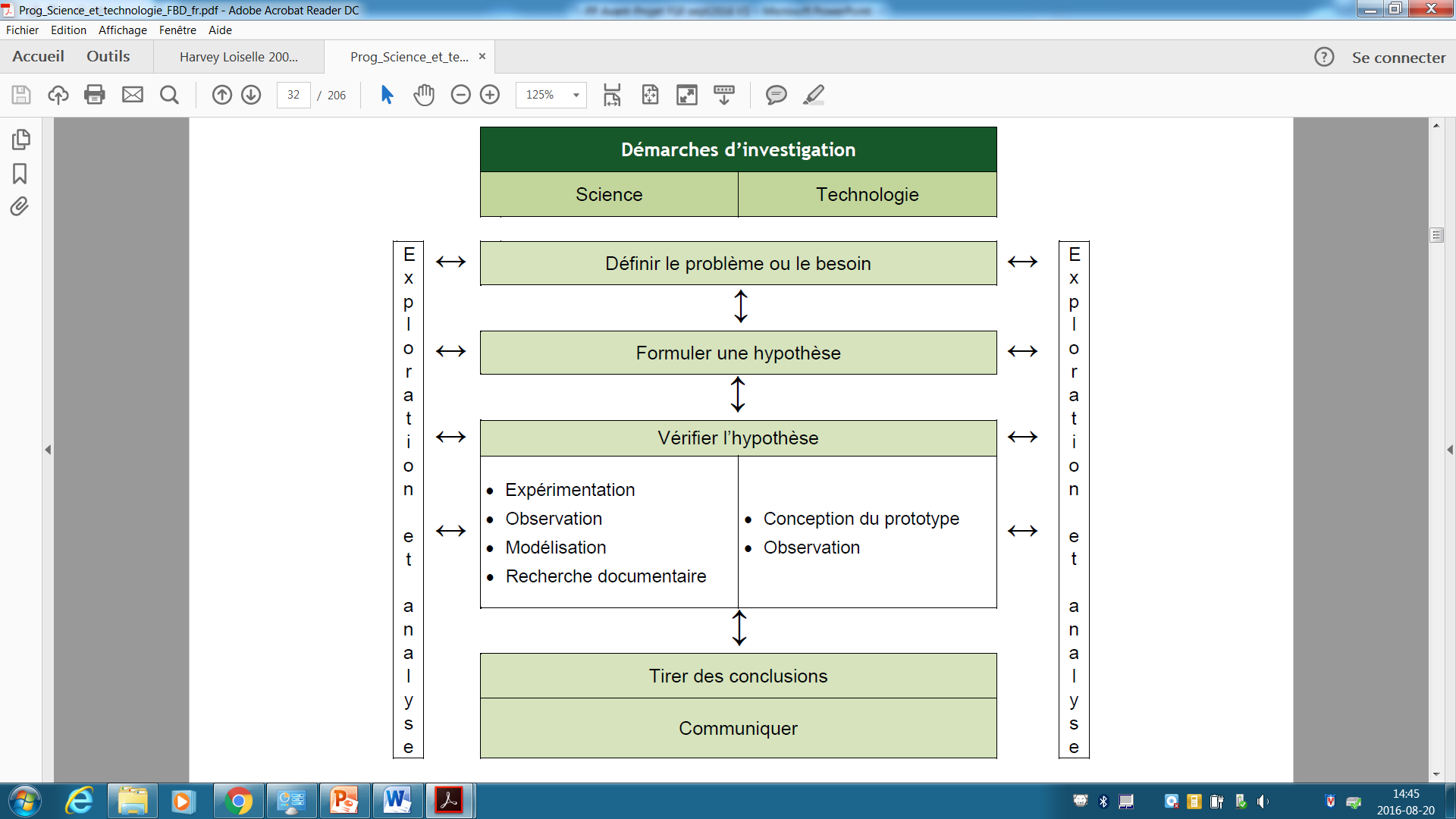 (MEES, 2015, p. 24)
8
3. Formation continue des enseignants
Phase 1 : trois jours avec Alexandrie FGA

Phase 2 : trois jours avec deux CP et un enseignant

Phase 3 : une journée pour peaufiner le travail avec Alexandrie FGA

Entre chaque phase: rétroaction de l’UQTR
9
4. Trois des six SA
Hum…une bonne frite!

Vire la pomme 

Analyse technologique d’un système d’un moteur à quatre temps
10
4. Les SA finales disponibles
http://www2.carrefourfga.com/alexandrie/nouveau/consulter.php?Cours=86100&Cs=
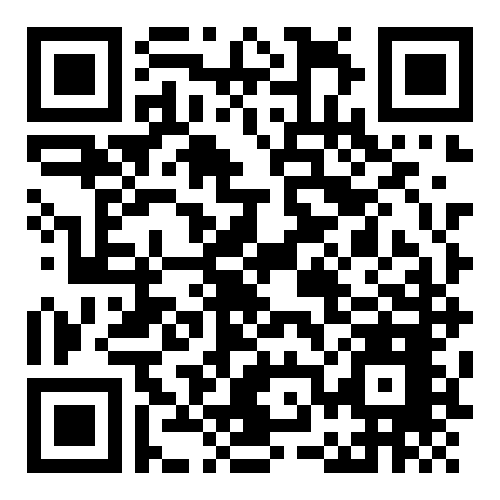 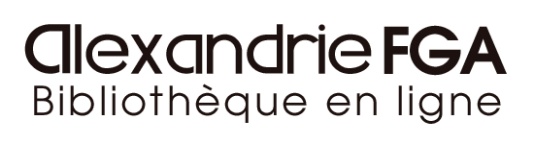 5. Bibliographie
Association québécoise des intervenantes et intervenants en formation générale des adultes. (2013). Mémoire de l'AQIFGA au conseil supérieur de l'éducation : au sujet des réformes du curriculum et des programmes, quinze ans après les états généraux sur l'éducation. St-Eustache. 

Doray, P., & Bélanger, P. (2014). Retirer à Pierrette pour donner à Alexandre ! Le développement de la formation générale des adultes au Québec. Revue des sciences de l'éducation, 40(2), 215-251. Repéré à	 http://dx.doi.org/10.7202/1028420ar

Ministère de l'Éducation de l'Enseignement supérieur et de la Recherche. (2015). Programme d'études Science et technologie.  Québec: Gouvernement du Québec. Repéré à http://www.education.gouv.qc.ca/adultes/suivre-un-programme-detudes/formation-generale-des-adultes/second-cycle-du-secondaire/mathematique-science-et-technologie/.
12
5. Bibliographie
Potvin, P., & Dionne, E. (2007). Realities and challenges of educational reform in the province of Quebec: exploratory research on teaching science and technology. McGill Journal of Education (Online), 42, 393-410.

Rousseau, N., Théberge, N., Bergevin, S., Tétreault, K., Samson, G., Dumont, M., & Myre-Bisaillon, J. (2010). L'éducation des adultes chez les 16 à 18 ans : La volonté de réussir l'école...et la vie! Éducation et francophonie, 38(1), 154-177. Repéré à http://dx.doi.org/10.7202/039985ar

Voyer, B., Brodeur, M., Meilleur, J.-F., & Sous-comité de la Table MELS-Universités de la formation à l'enseignement des adultes. (2012). État de la situation en matière de formation initiale des enseignantes et des enseignants en formation générale des adultes et problèmes dans les programmes actuels de formation à l’enseignement au Québec. Analyse, Constats et pistes de solution. Document de travail.  Montréal : 25 mai 2012.  Repéré à	 http://www.crifpe.ca/nouvelles/nouvelles/download/55.

Voyer, B., Potvin, M., & Bourdon, S. (2014). Les transformations et défis actuels de la formation générale des adultes. Revue des sciences de l'éducation, 40(2), 191-213. Repéré à http://dx.doi.org/10.7202/1028419ar.
13